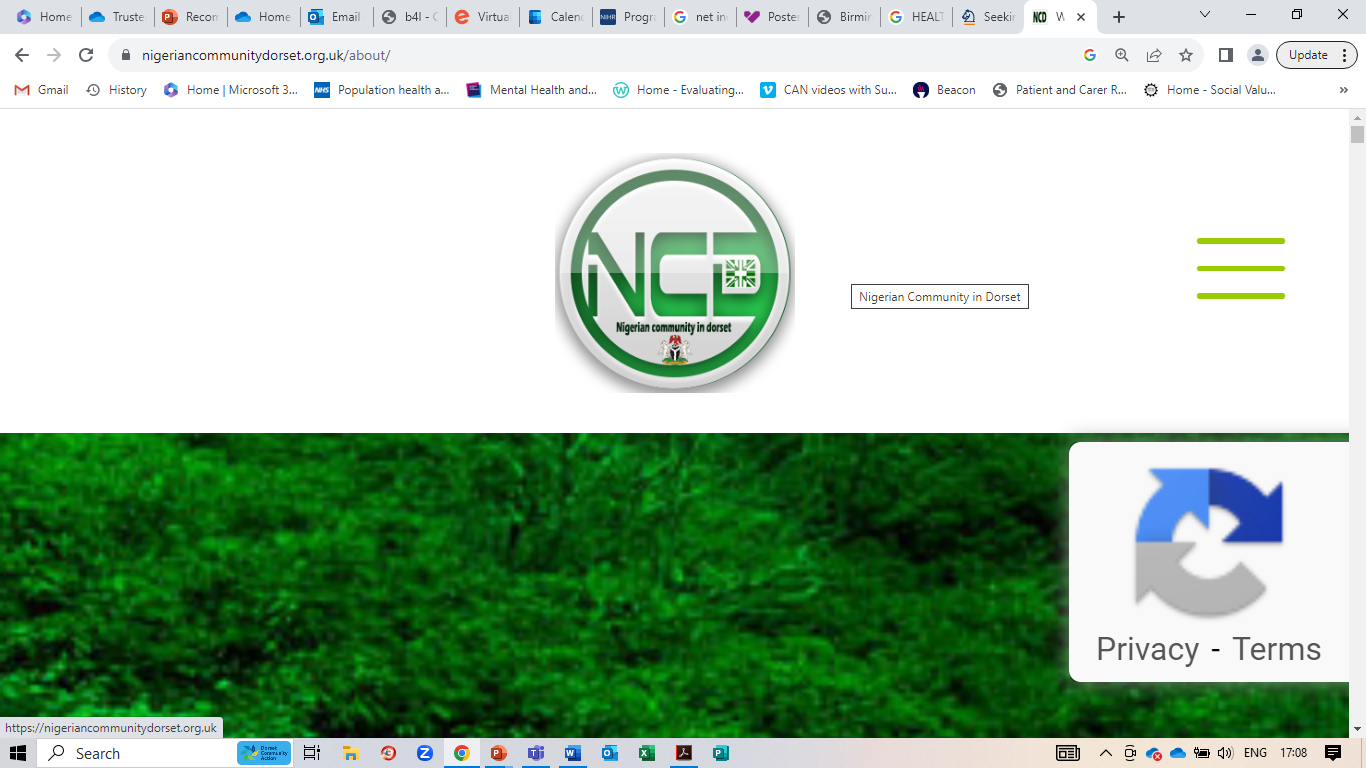 TRUSTED VOICES – NIGERIAN COMMUNITY IN DORSET.A Collaborative Health & Wellbeing Project.
BACKGROUND – The Trusted Voices Project started as the Covid-19 Trusted Voices initiative in 2020. The original proposal was for a weekly newsletter explaining Covid-19 guidance and statistics. A partnership was formed with Public Health Dorset (PHD), Community Action Network (CAN) and Dorset Community Action (DCA). DCA & CAN are Voluntary and Community Sector (VCS) organisations that support communities and VCS groups, they were both expertly placed to share messaging and receive feedback.
We used the broadcast newsletter to invite recipients to become Trusted Voices ‘Champions.’ Our aim being to work more closely with Champions to tailor messages so that they would better land with their communities. Also, to work with and through Champions to identify barriers to or misunderstandings of Covid-19 guidelines and to work with them to co-produce means of improving communications and reducing barriers. We currently have 109 Champions.  Links with the Nigerian Community in Dorset (NCD) led to an invitation to take part in a community webinar to promote uptake of the Covid-19 vaccination, this took place in February 2021.
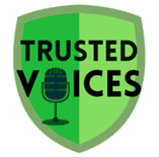 OUR TRUSTED VOICES JOURNEY
What we did

During 2022 NCD invited the Trusted Voices project team to support them in hosting a series of three webinars on subjects selected by NCD. These were prostate cancer, diabetes and mental health. The Trusted Voices team supported the NCD chair in; advertising these events, identifying speakers with expertise in the areas to be discussed, and providing digital back-up and facilitation on the day.
Feedback and reflection on the webinars has informed our learning on how health sessions might be better pitched to the attendees, as some of the resources used were very ‘Western’ and not bespoke for a largely black, Nigerian audience. This process has allowed the Project team to make a detailed review of the support that the team provides to presenters. We have developed a clear process to guide us through ‘contracting’ with potential presenters, setting out in detail what is expected of them and what support they might expect in return, alongside hints and tips for tailoring presentations to specific audiences.
What we learnt

Identified Presenter Needs:
Need for tailored presentations.
Need for co-production with communities that are currently under-represented to ensure topic, needs, style & modality of presentation is set by the community audience. 
Resources to support adapting their presentations to meet the audience’s expectations/needs.
Identifying support services, specific to audience, to share with presenters, for use in their presentations (if needed) and that can also be shared with attendees.
Clear guidelines for presenters about what is required and what they need to provide. 
Trusted Voices team to collect/share Feedback.
Presenter Training Needs:
How to simplify complex information – not dumbing down!
How to use pictures rather than text on slides.
How to source information that is ethnically valid, diverse and inclusive.
How to check for ethnocentric bias and cultural insensitivity.
How to engage colleagues & systems to modify standard presentations so they become tailored to a more ethno-diverse audience.
What we did next

Support for Presenters
Creation of a Presentation Template.  Highlighting key points to cover: 
Why is this issue important to the specific 
group you are presenting to?  Are all your 
pictures inclusive of the audience you are presenting to?  Is all the information tailored to the needs of the audience you are presenting to? 
Creation of an “invitation to present” proforma to make explicit; what we hope to achieve, why we want them to present (their expertise, with people who often don’t hear about these topics). We also share the audience’s expectations and how the Trusted Voices team will help.
We provide clearly stated Outcomes with Assessment measures to be able to formally review sessions.
All feedback questions and results are shared with presenters.
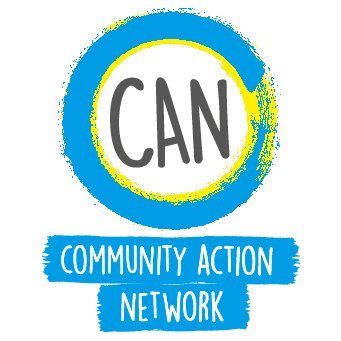 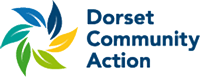 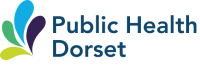 NEXT STEPS
We are working towards testing out this process and associated materials with the Dorset Blind Association. 
The first step in this will be  engagement sessions with members of the association to establish the level of interest in a short series of health information sessions. We will then discuss the topics and style/mode of delivery.
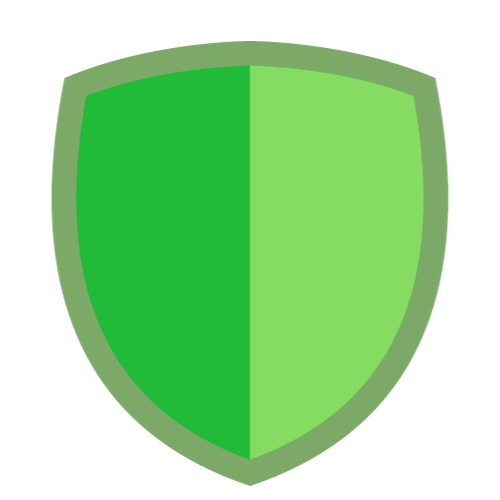 IMPACT
Greater engagement and ability to access health information through co-production with the community, based on their 
unique needs.
Paul Iggulden (PHD), Rupert Ogwuazor (NCD), Hannah Rees (CAN), Paula Bennetts (DCA)